Antero-lateral system (ALS)
Sensations modalities
Fast
Slow
2-point discrimination
Vibration
Prorioception
Temperature
Crud touch (itch & rub)
Pain
Antero-lateral system (ALS)
Other name: Spinothalamic pathway
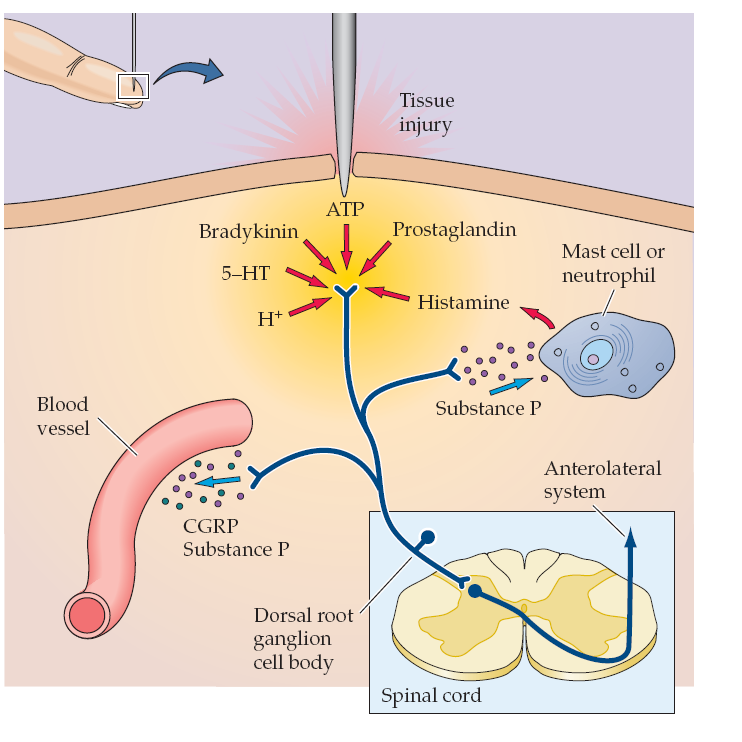 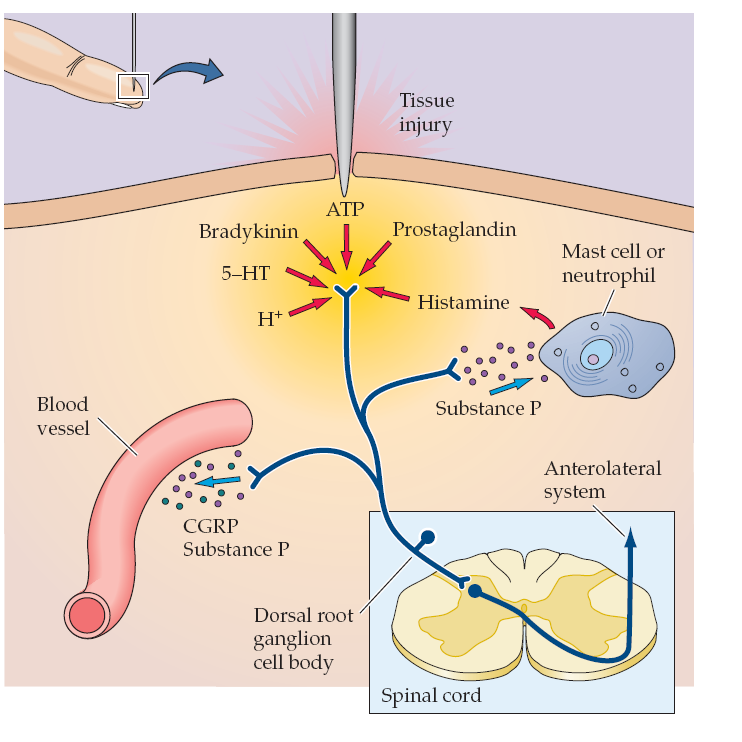 sensitization
hyperalgesia
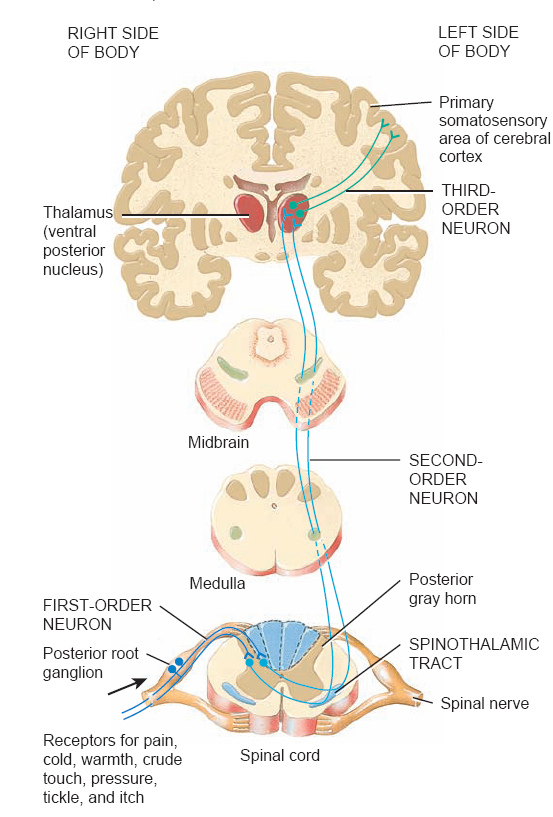 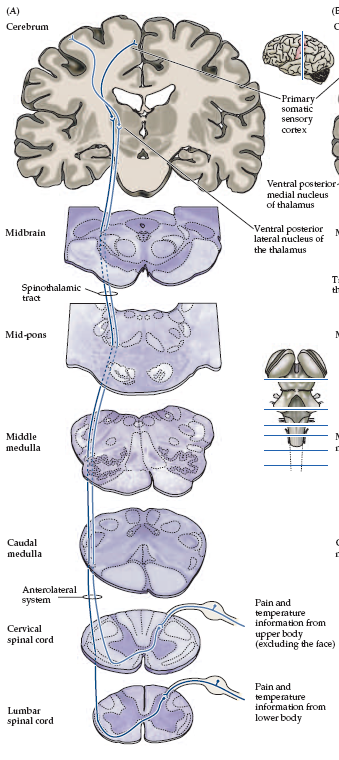 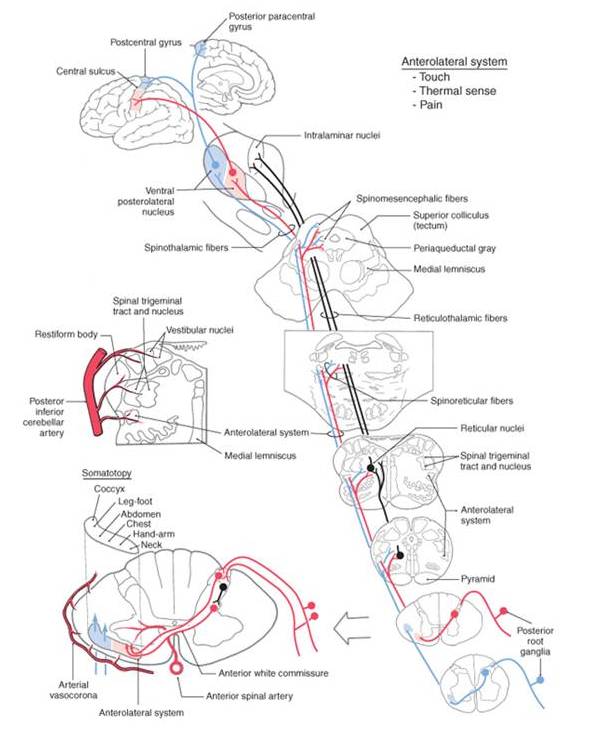 Text Fig. 18-9
Spinal cord
Hemisection and
        the ALS
Syringomyelia and the
             ALS
The ALS in the Spinal Cord, Medulla and Pons
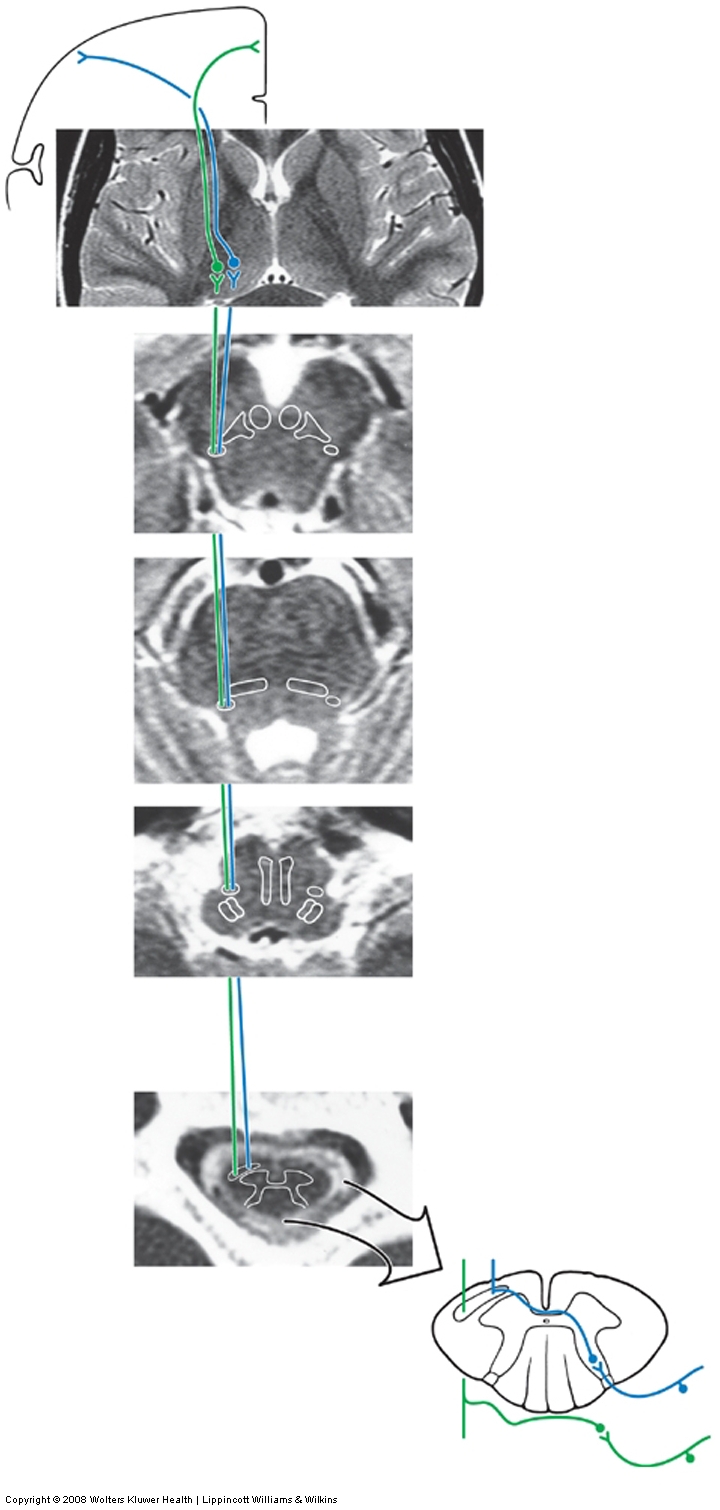 Atlas Fig. 8-7A
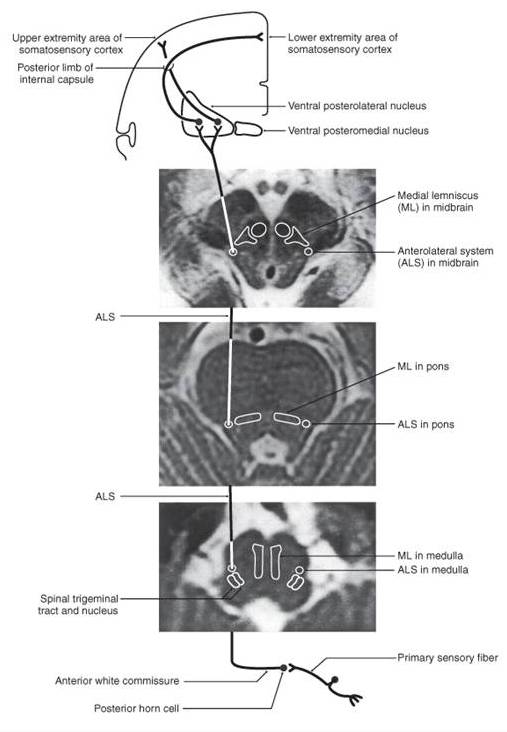 Text Fig. 18-11
The ALS in the Midbrain, Thalamus and 
                Cerebral Hemisphere
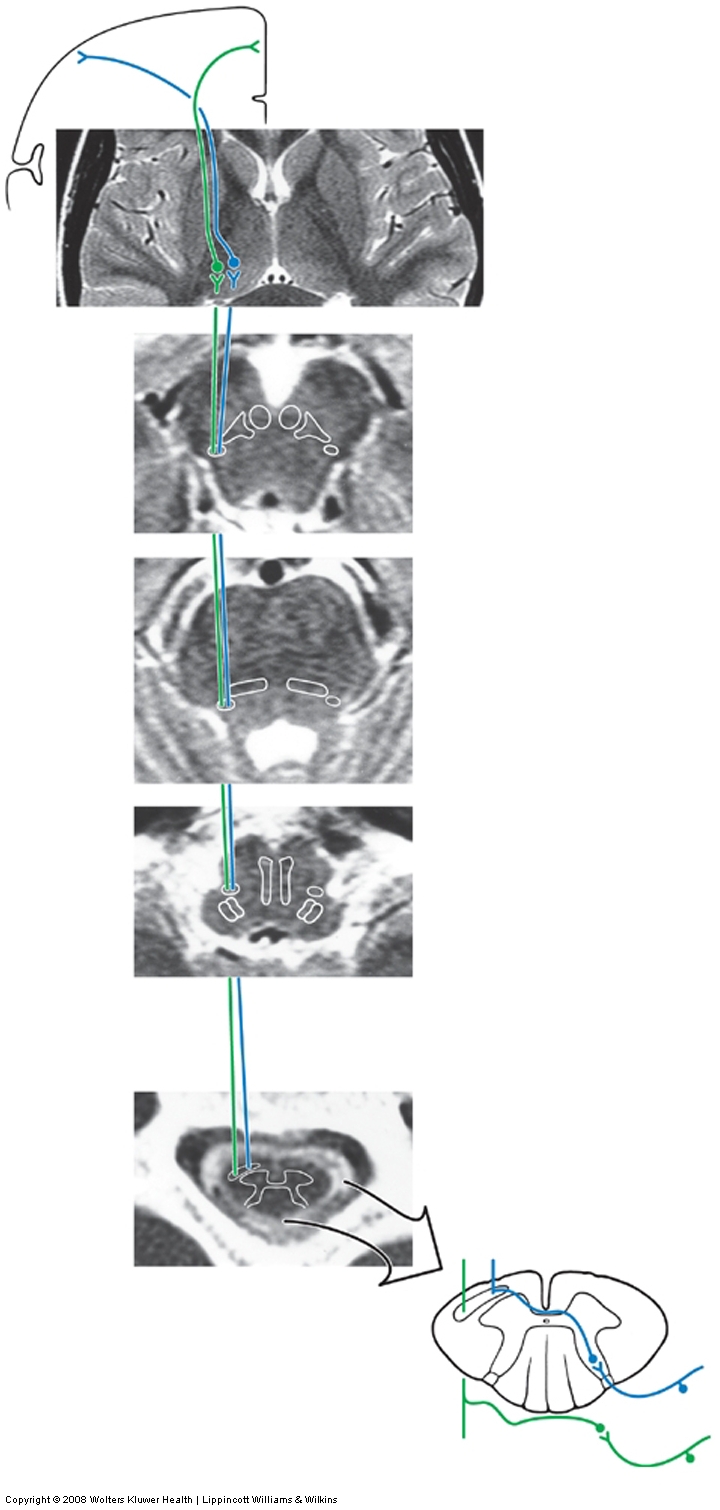 Atlas Fig. 8-7A
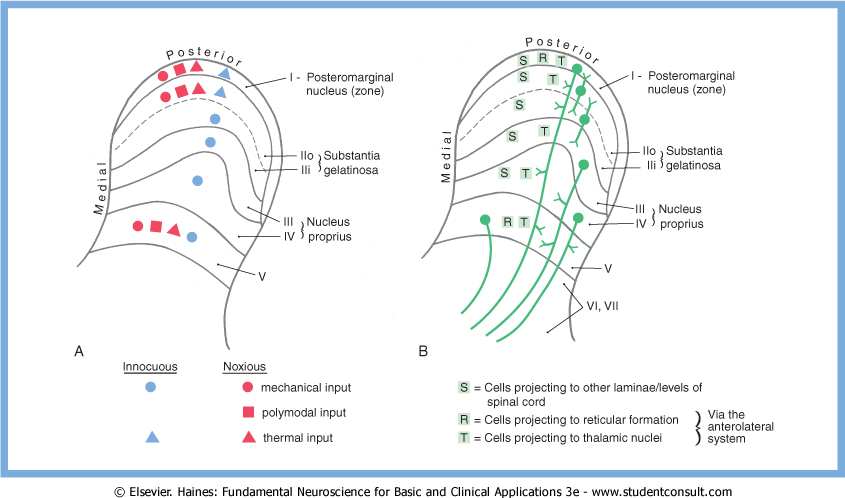 Text Fig. 18-7
ASCENDING PATHWAYS
ANTEROLATERAL System

SPINOTHALAMIC TRACT
originating neurones in laminae I, V, VI, IX
Neospinothalamic tract
project to VPL, VPM 
synapse and project to somatosensory cortex
Paleospinothalamic tract
from deeper laminae
to thalamus (other nuclei) , midbrain, pontine and medullary reticular formation (Spinoreticular tract), periaqueductal grey (Spinomesencephalic tract), and hypothalmus (Spinohypothalamic tract)
ASCENDING PATHWAYS
Spinoreticular tract
projects to medullary and pontine reticular formation
involved in motivational and affective responses to pain
ascend medially to spinothalamic tract

Spinomesencephalic tract
project to caudal midbrain areas including periaqueductal gray 

Spinohypothalamic tract
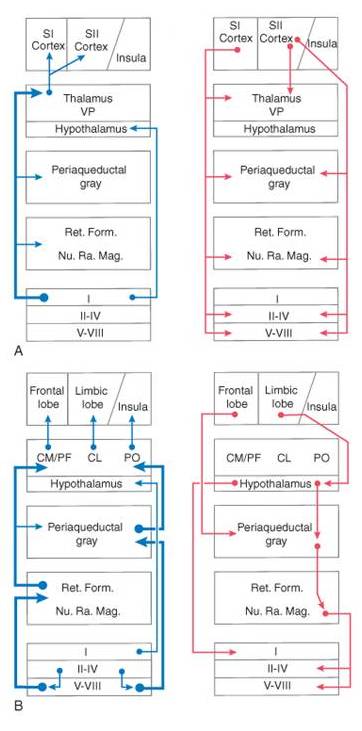 Text Fig. 18-19
Phantom limb


Deafferentation pain



Thalamic syndrom
deafferentation pain
posterior root entry zone) procedure
deafferentation pain
Vs
posterior root entry zone) procedure
anterolateral cordotomy
Spinocervicothalamic   pathway
Case Study
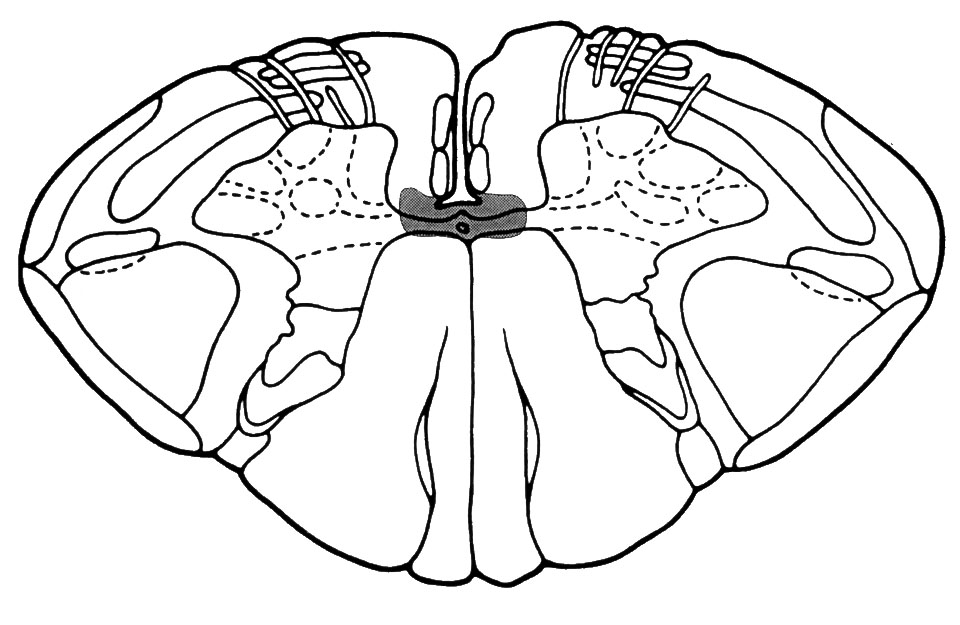 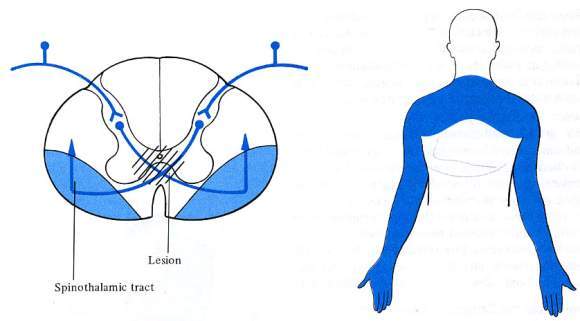 Syringomyelia
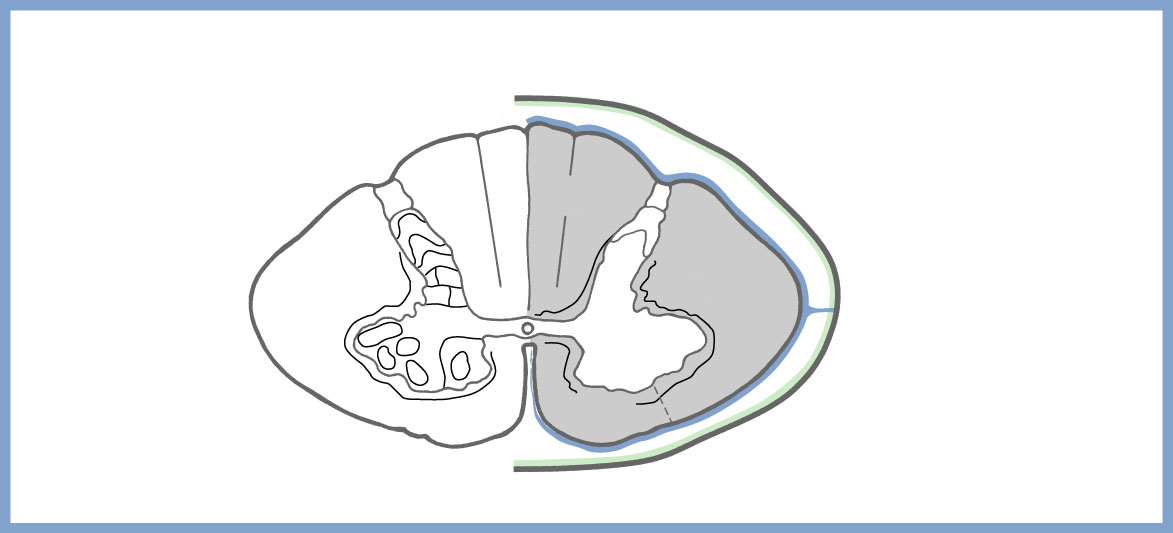 C5
C6
C7
Midline
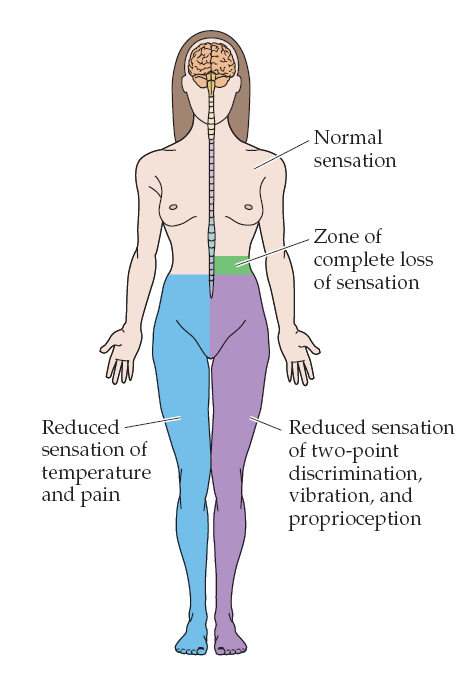 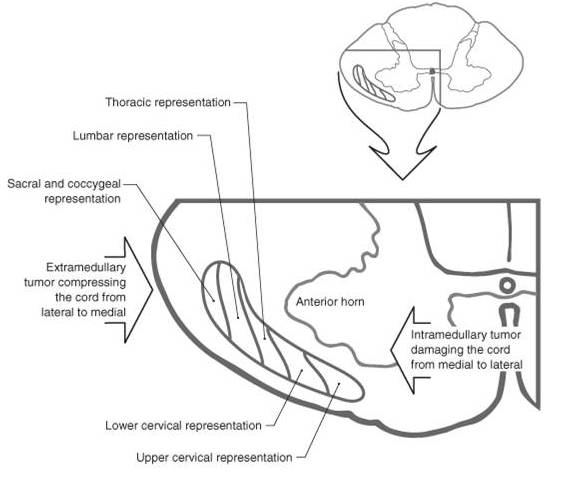 Dermatomes
Dermatomes
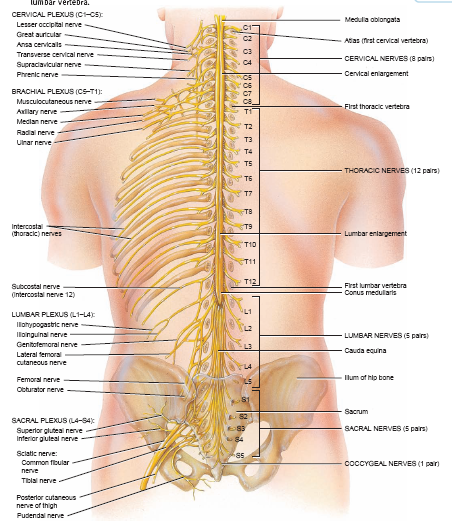 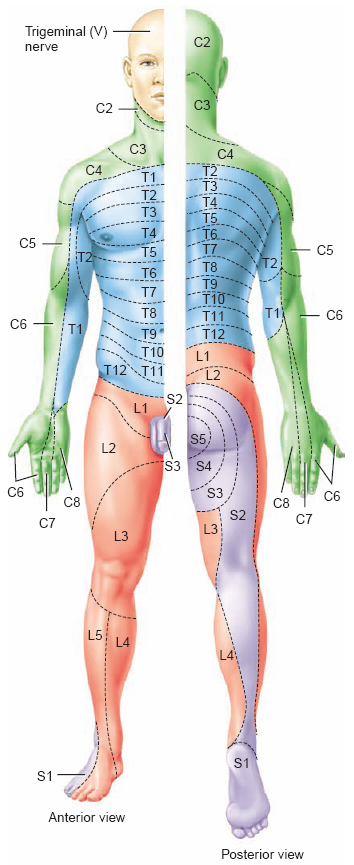 Dermatomes
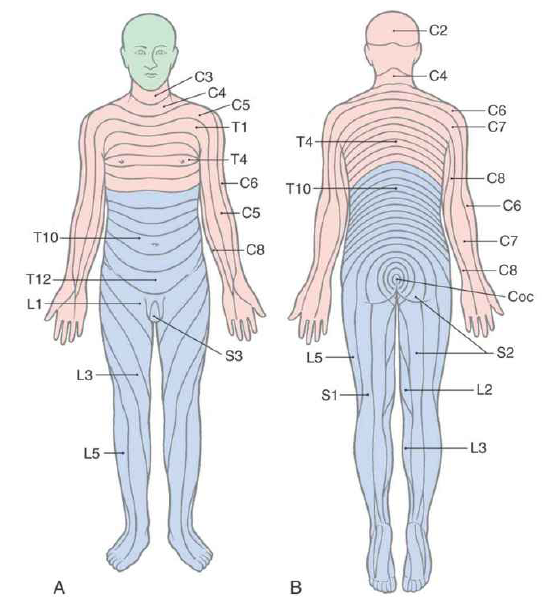 Dermatomes
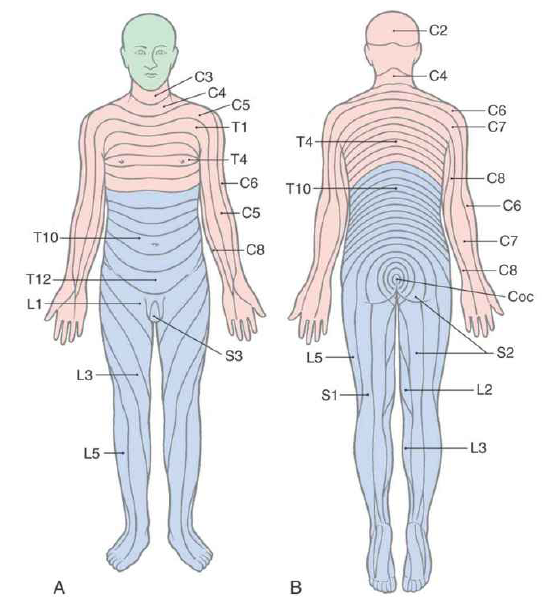 Dermatomes
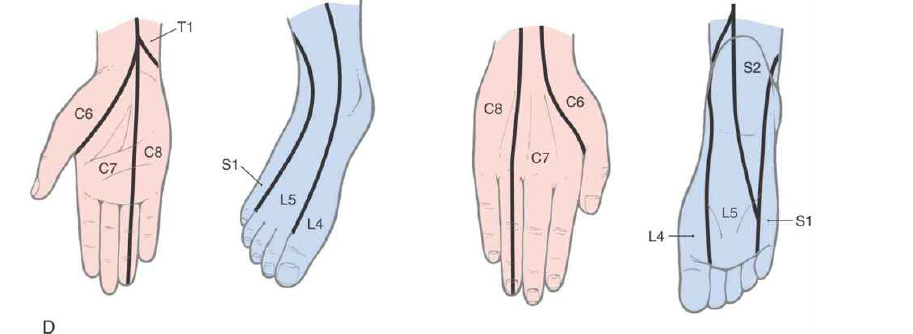 Dermatomes
Shoulder (C5-C6)
 Hand (C6-C8): 6= thumb the, 7= index finger, 8= small finger 
 Nipple (T4), 
Umbilicus (T10), 
Inguinal region (T12-L1), 
Along the pelvic rim L1 
knee (L3, L4), 
The big toe (L4-L5) 
The genitalia and anus (S4 and S5)
Visceral sensory & referred pain
Visceral sensory & referred pain
Visceral sensory & referred pain
Visceral sensory & referred pain
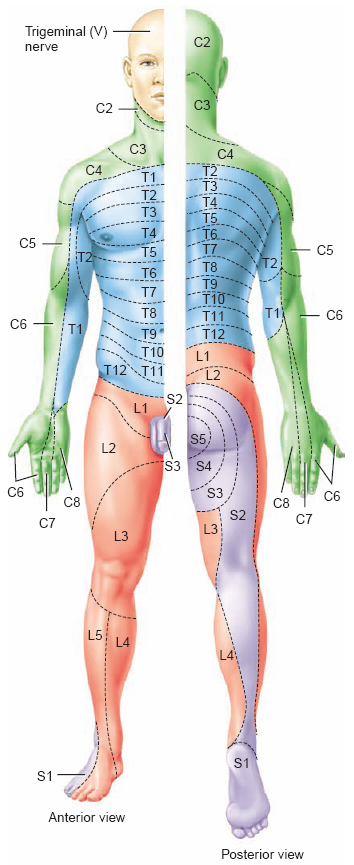 Referred pain
right
Left
liver
Visceral sensory & referred pain
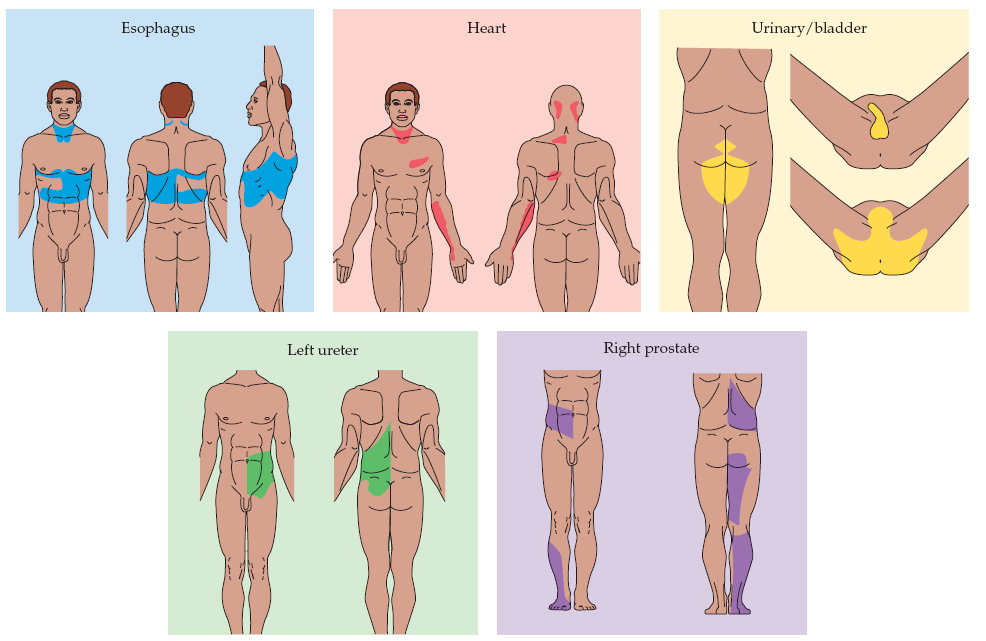 Visceral sensory & referred pain
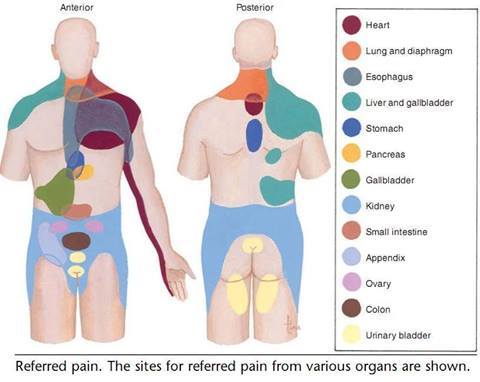 TERMINOLOGIE
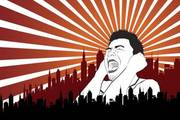